In The Morning Of Joy
3/4
E/E - DO

Verses: 3/Chorus
PDHymns.com
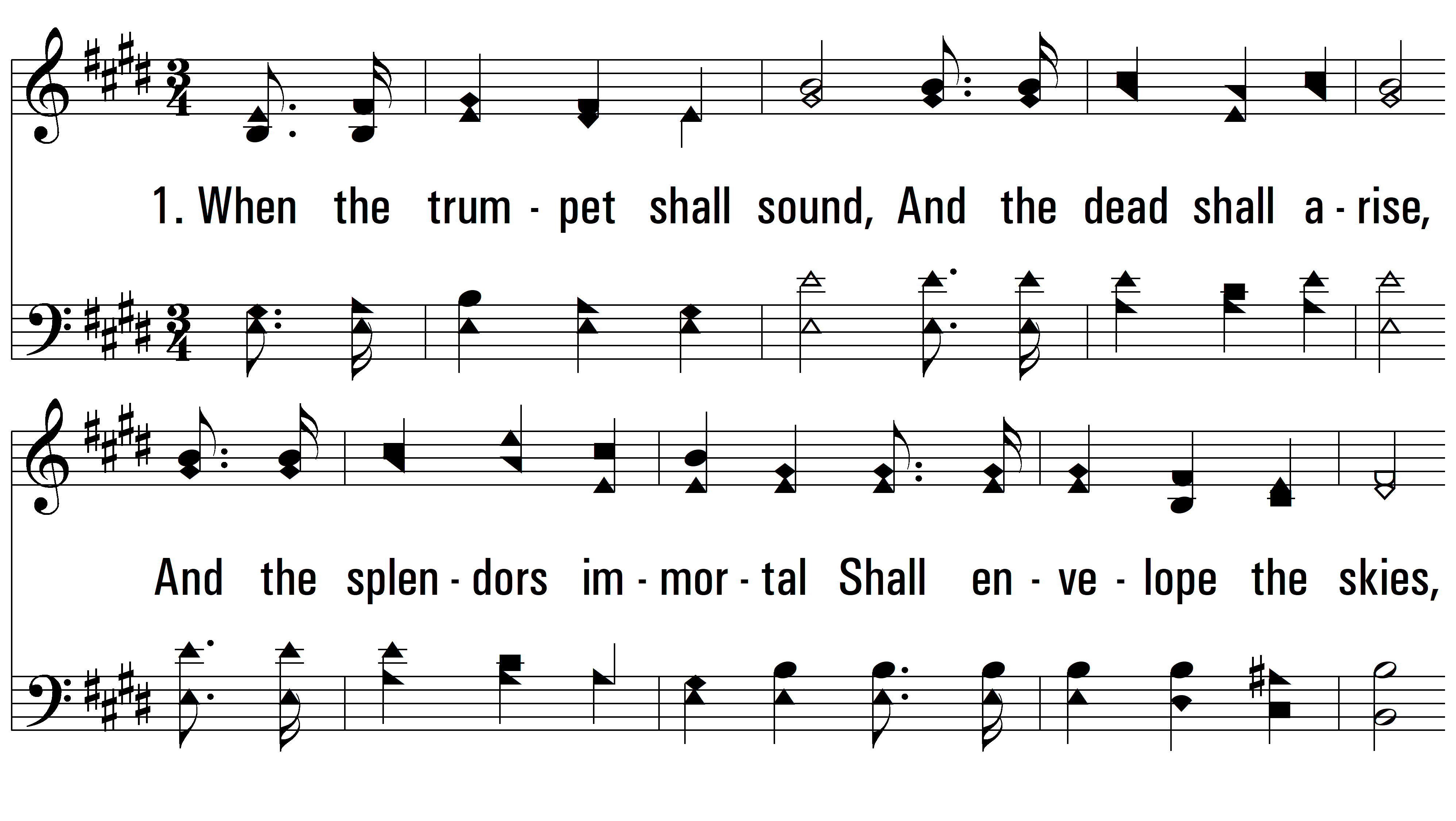 vs. 1 ~ In The Morning Of Joy
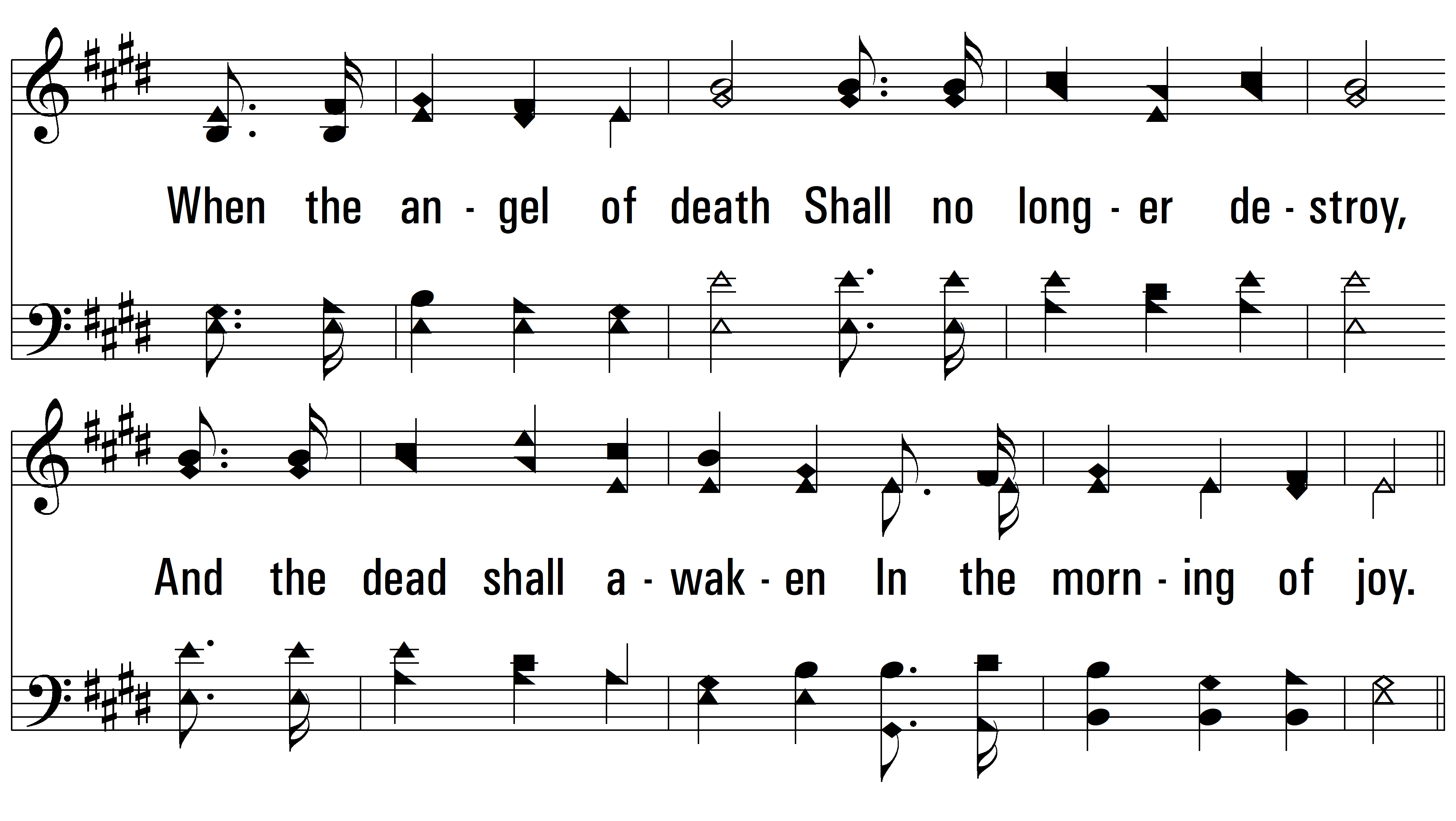 vs. 1
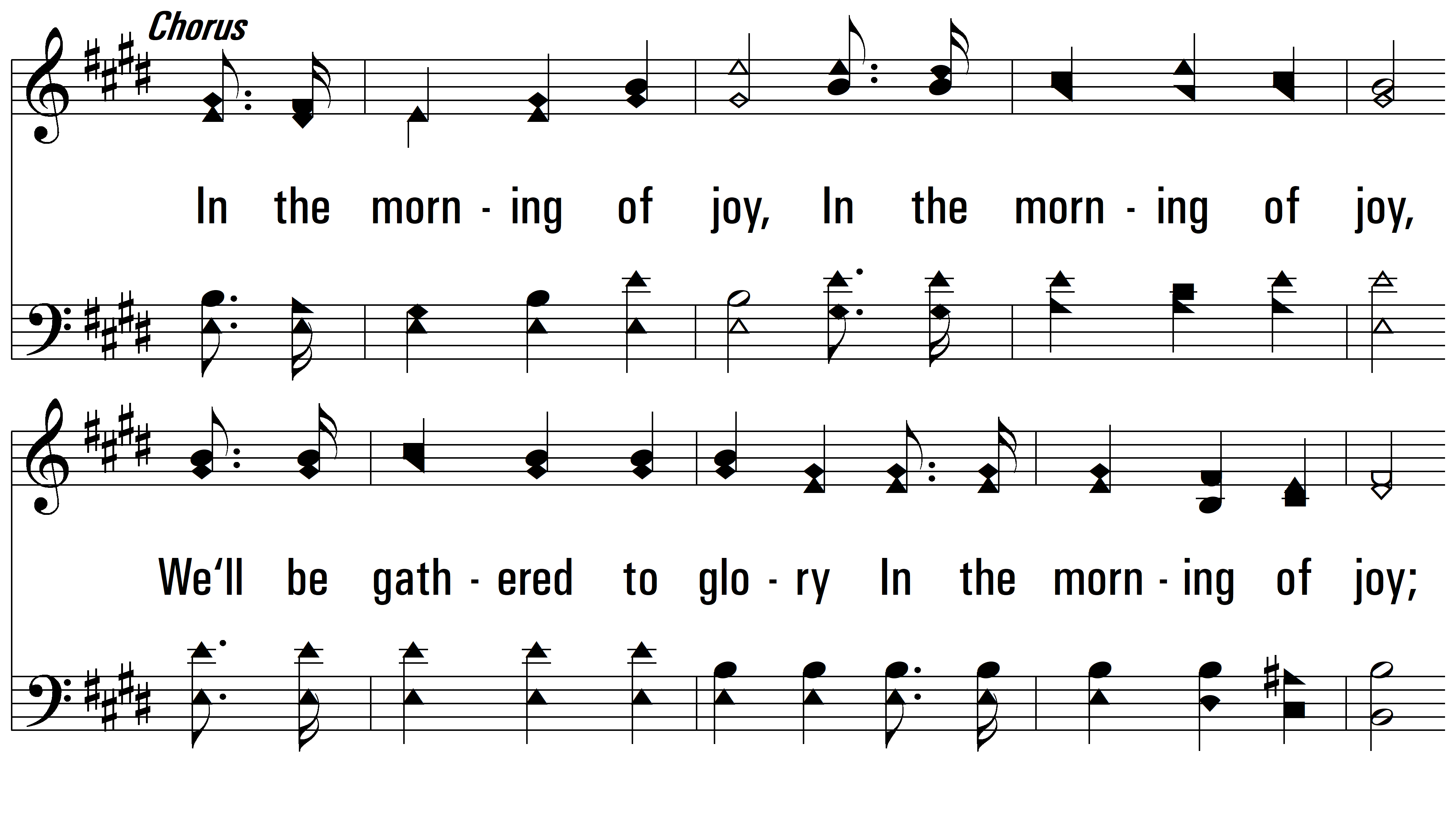 vs. 1
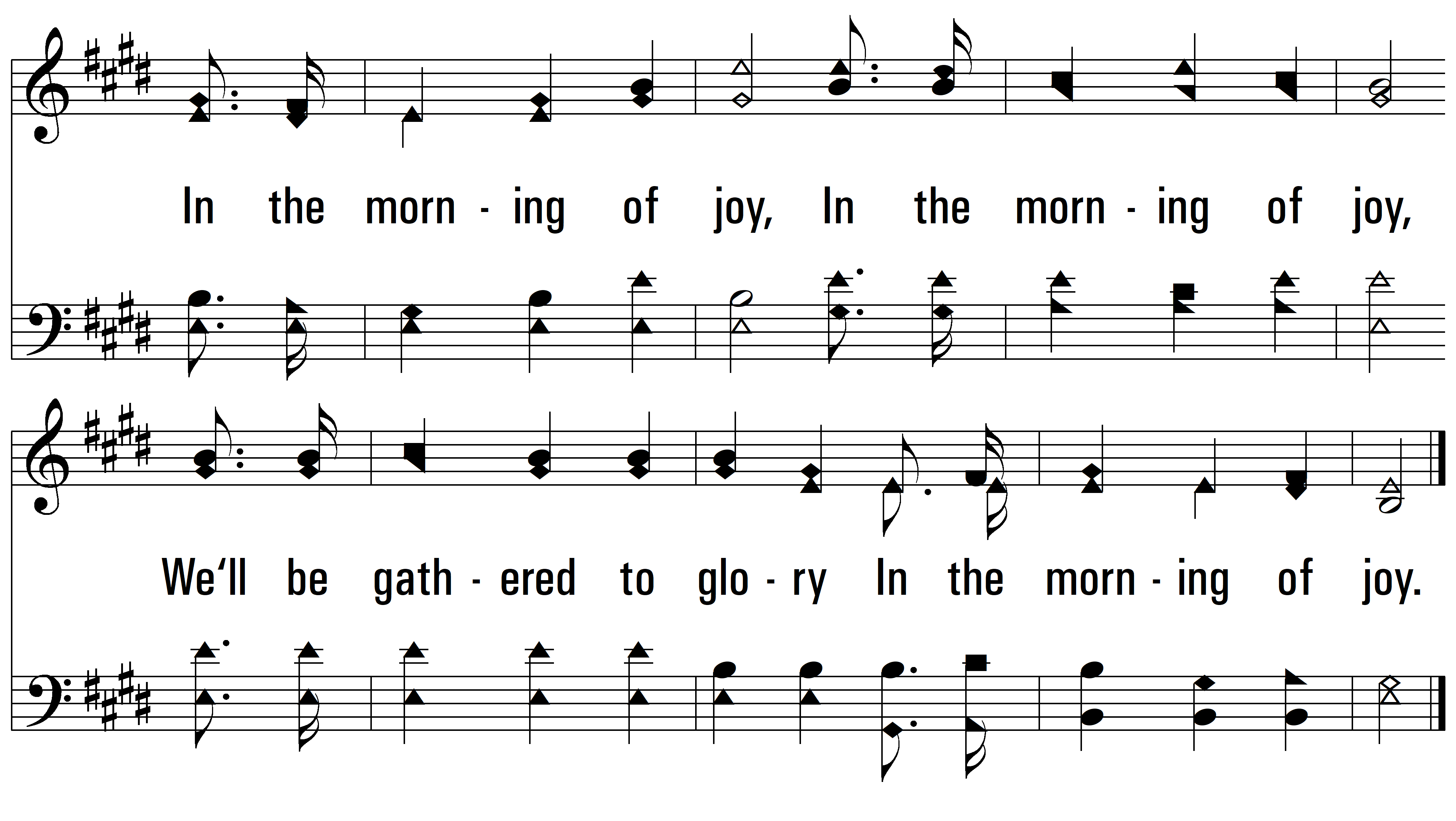 vs. 1
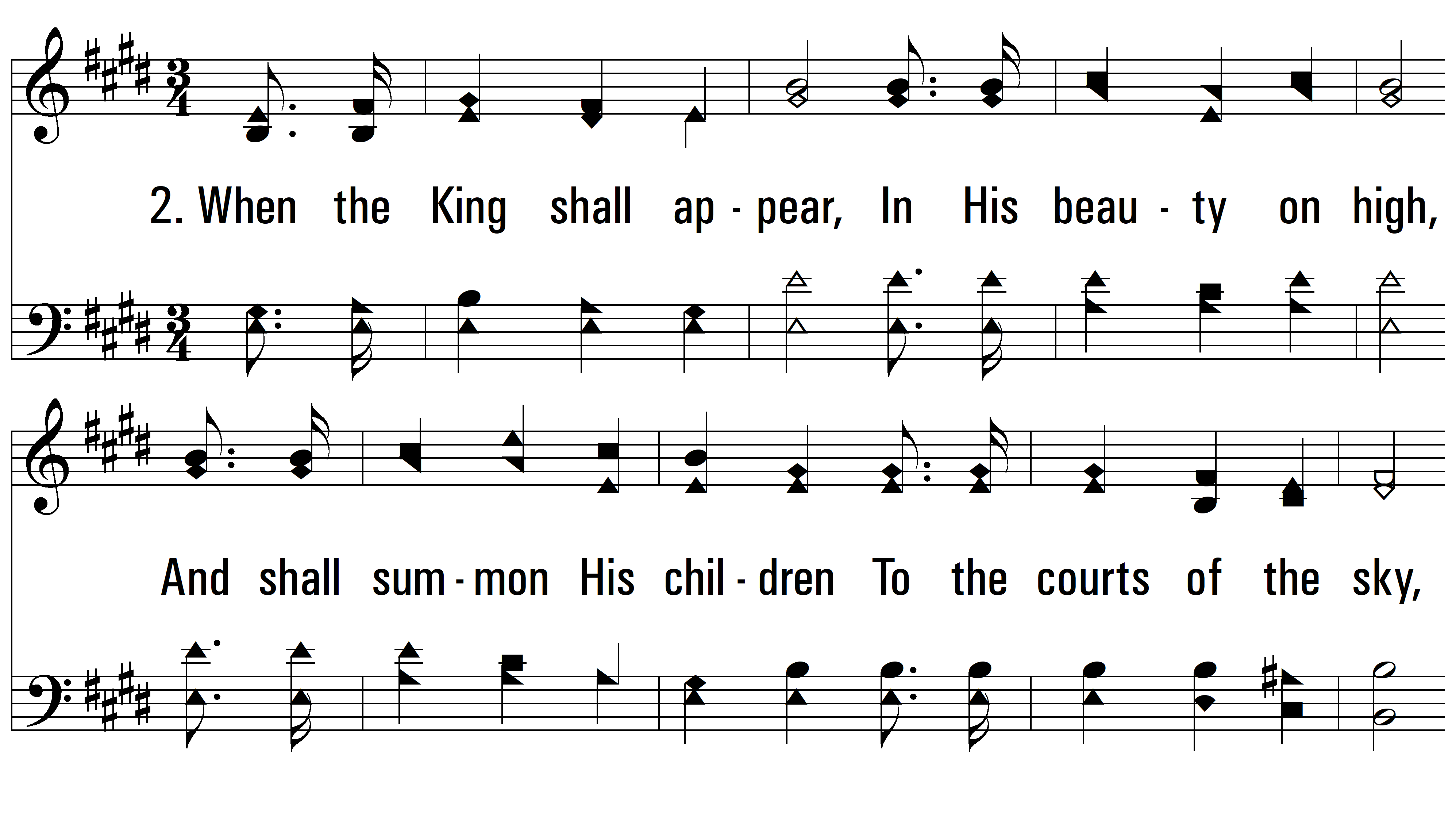 vs. 2 ~ In The Morning Of Joy
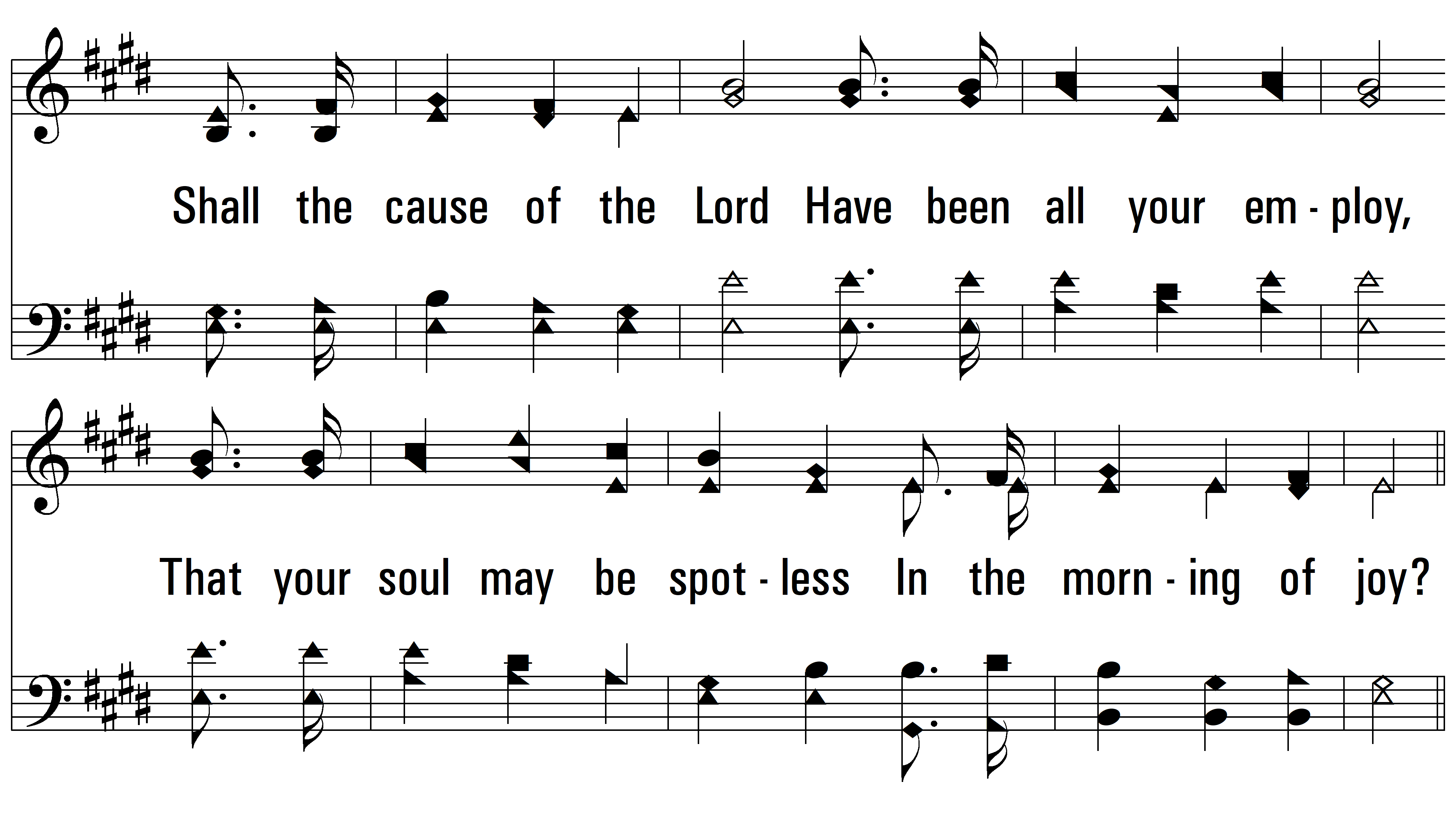 vs. 2
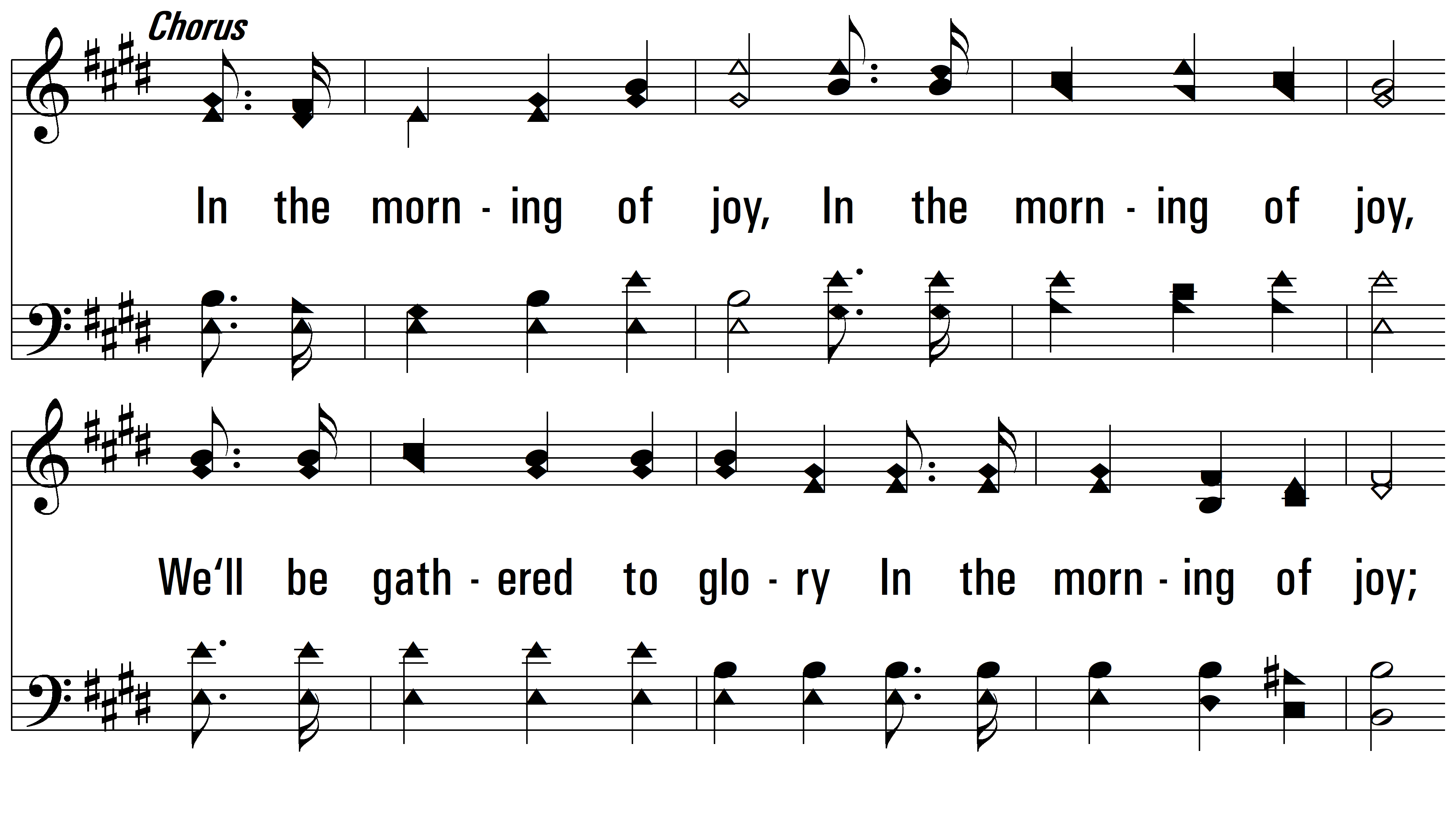 vs. 2
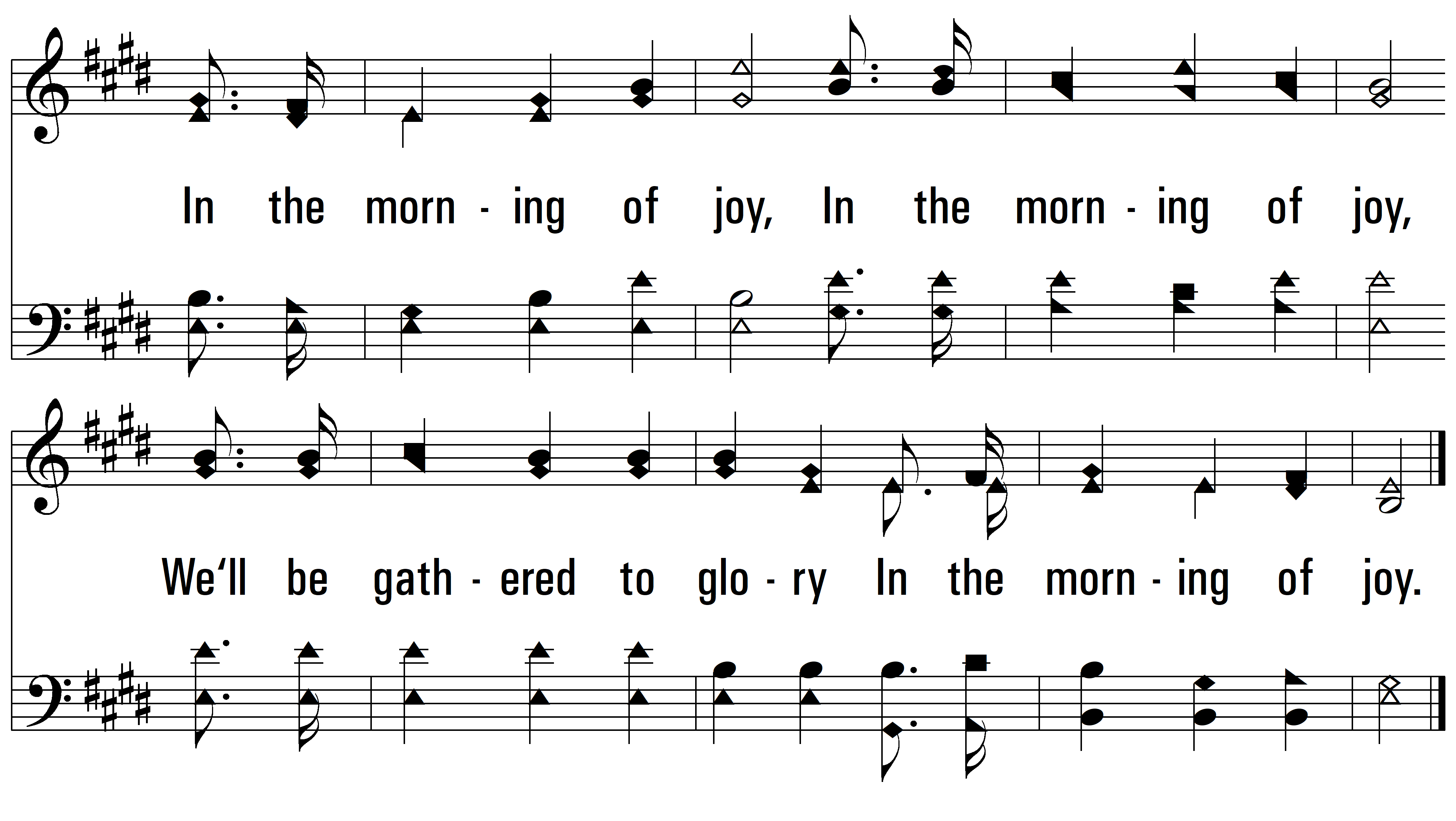 vs. 2
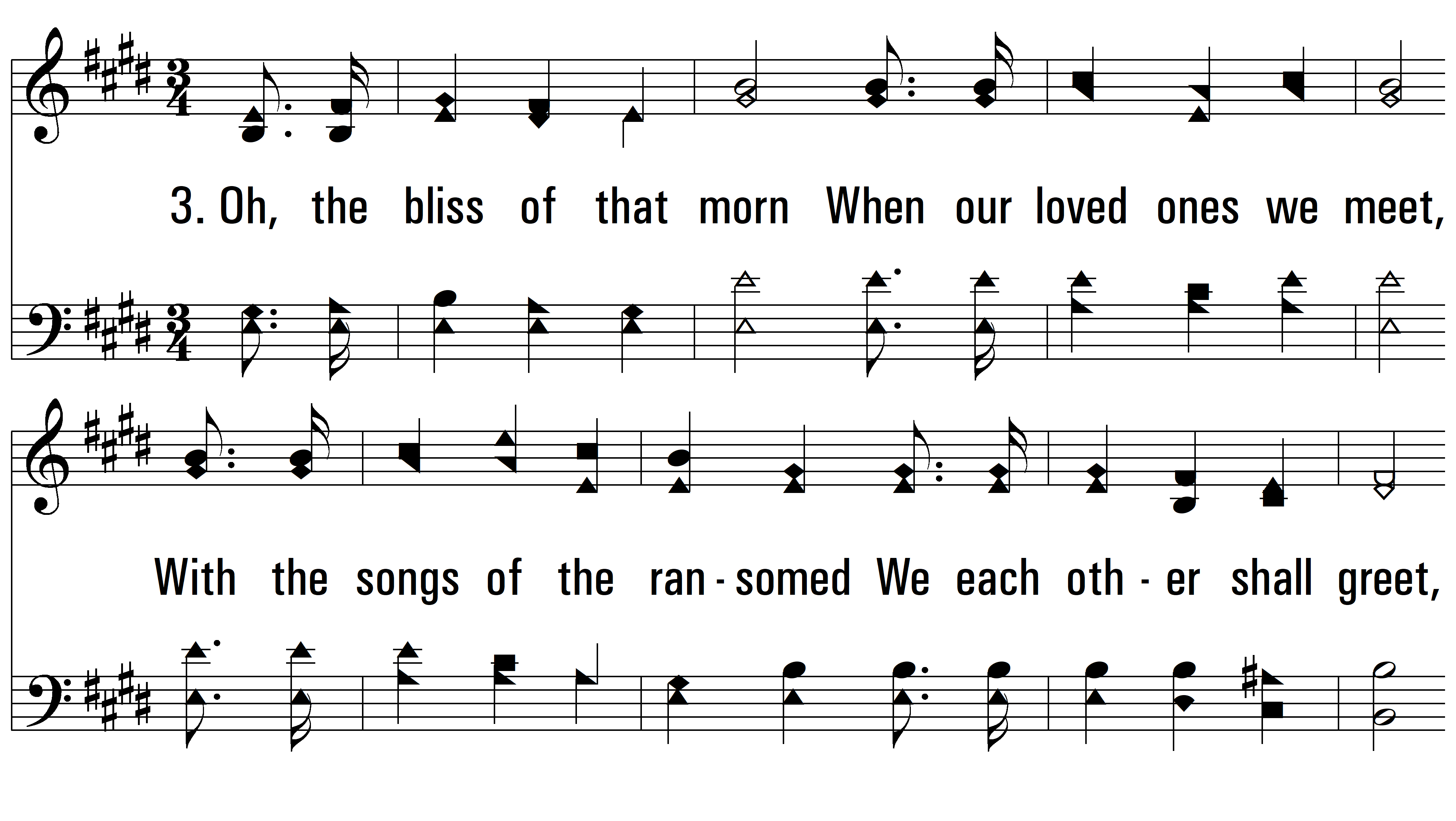 vs. 3 ~ In The Morning Of Joy
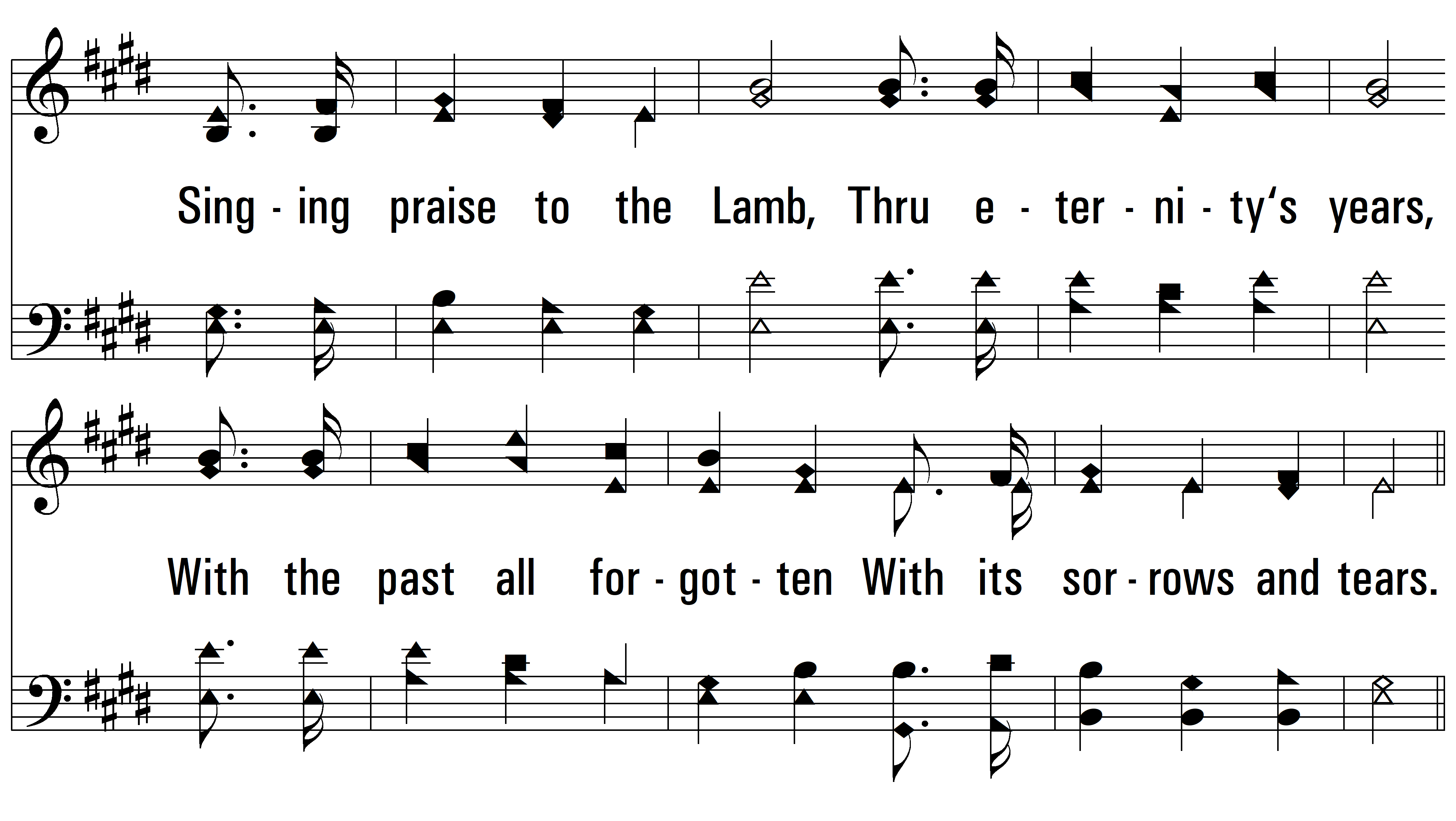 vs. 3
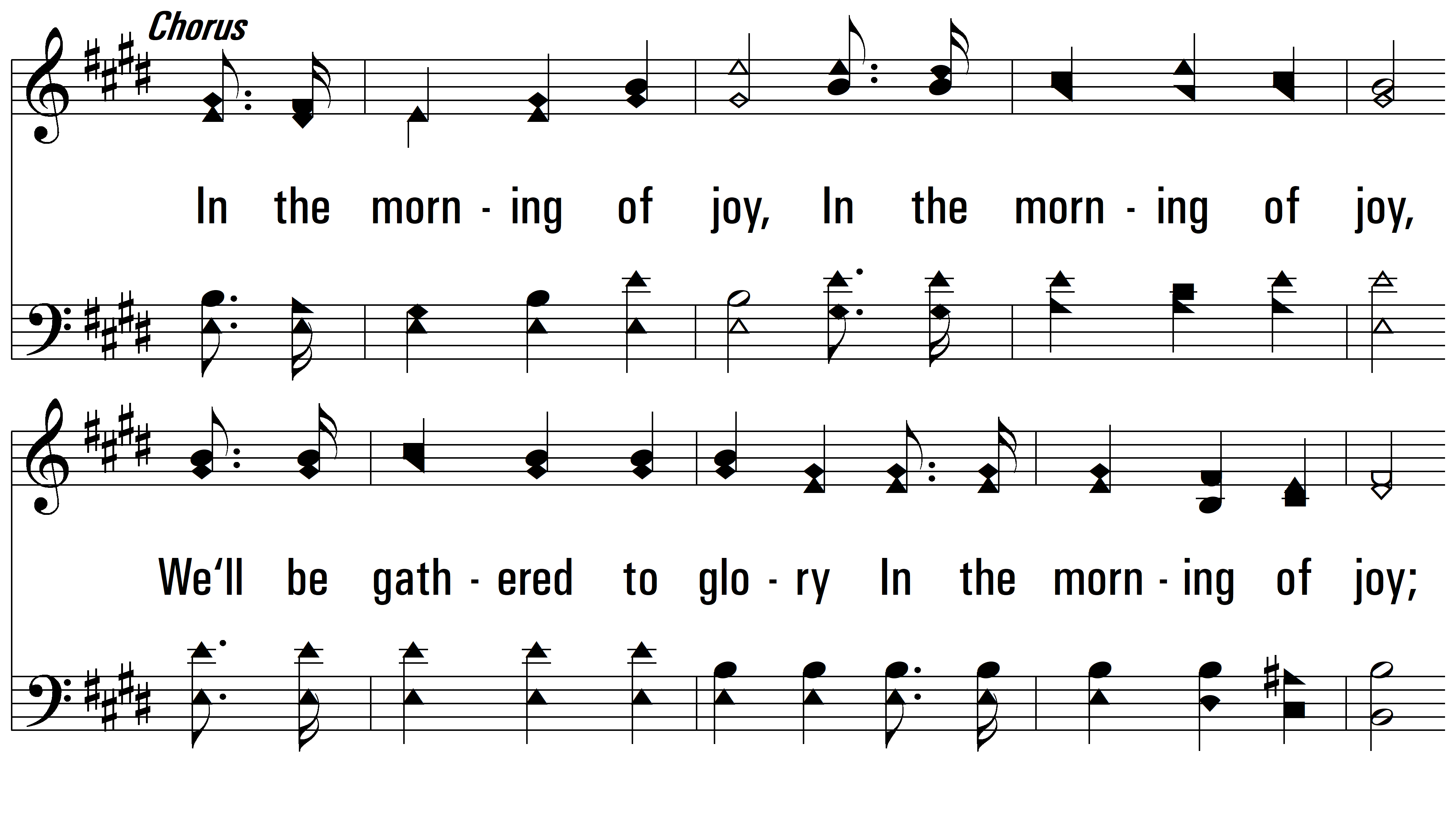 vs. 3
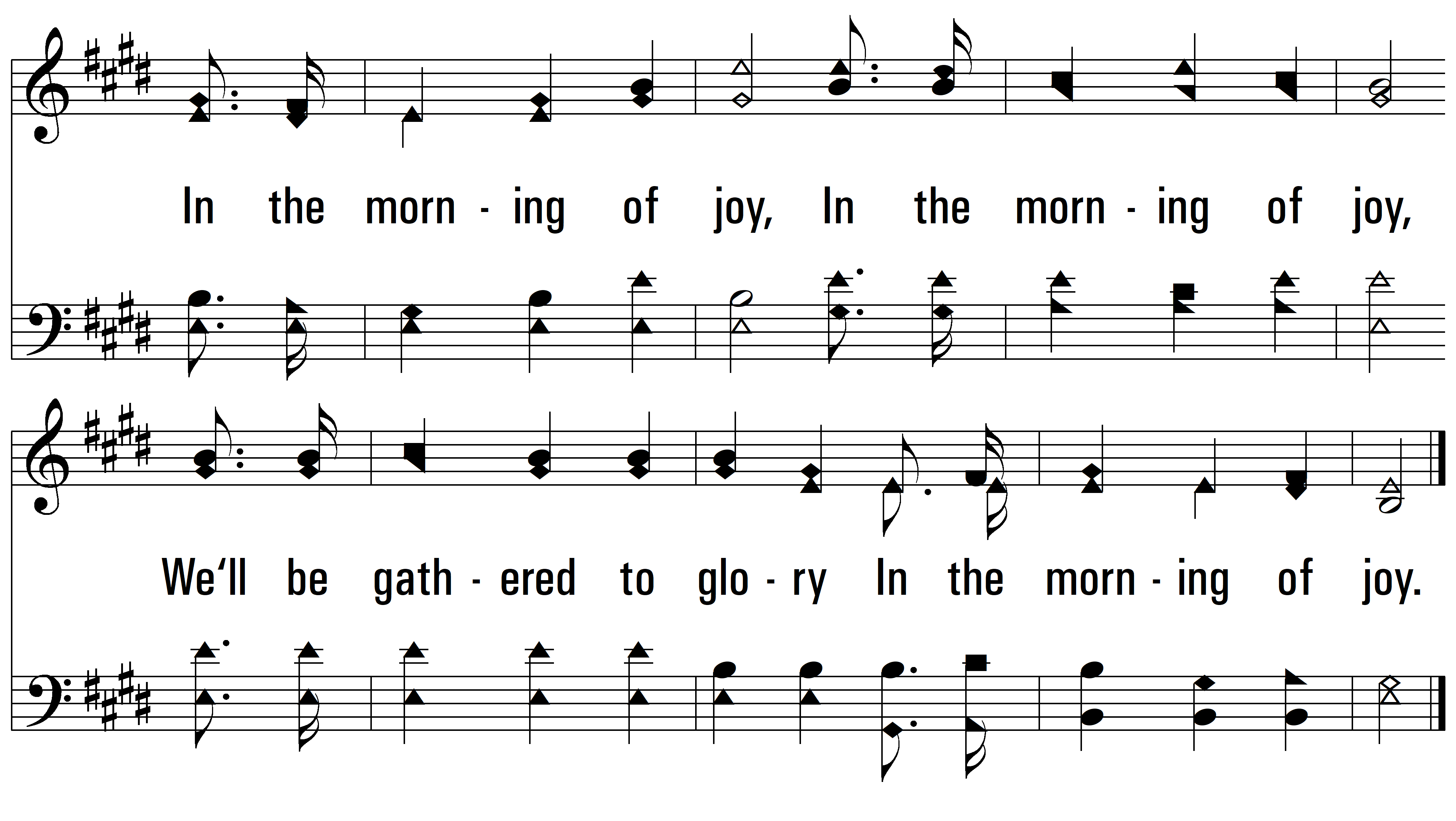 END
PDHymns.com
vs. 3